いちばん　かずのおおい　　やさいは　どれでしょう
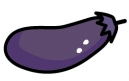 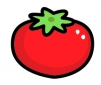 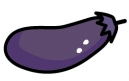 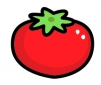 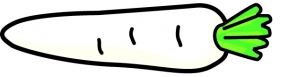 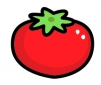 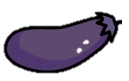 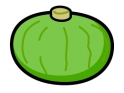 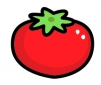 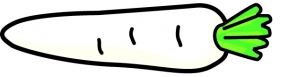 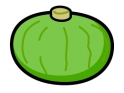 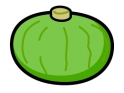 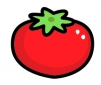 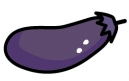 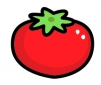 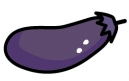 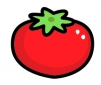 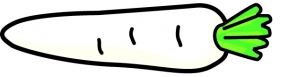 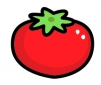 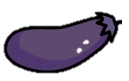 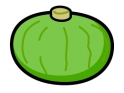 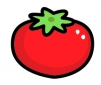 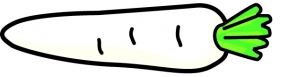 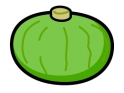 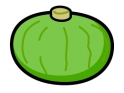 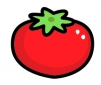 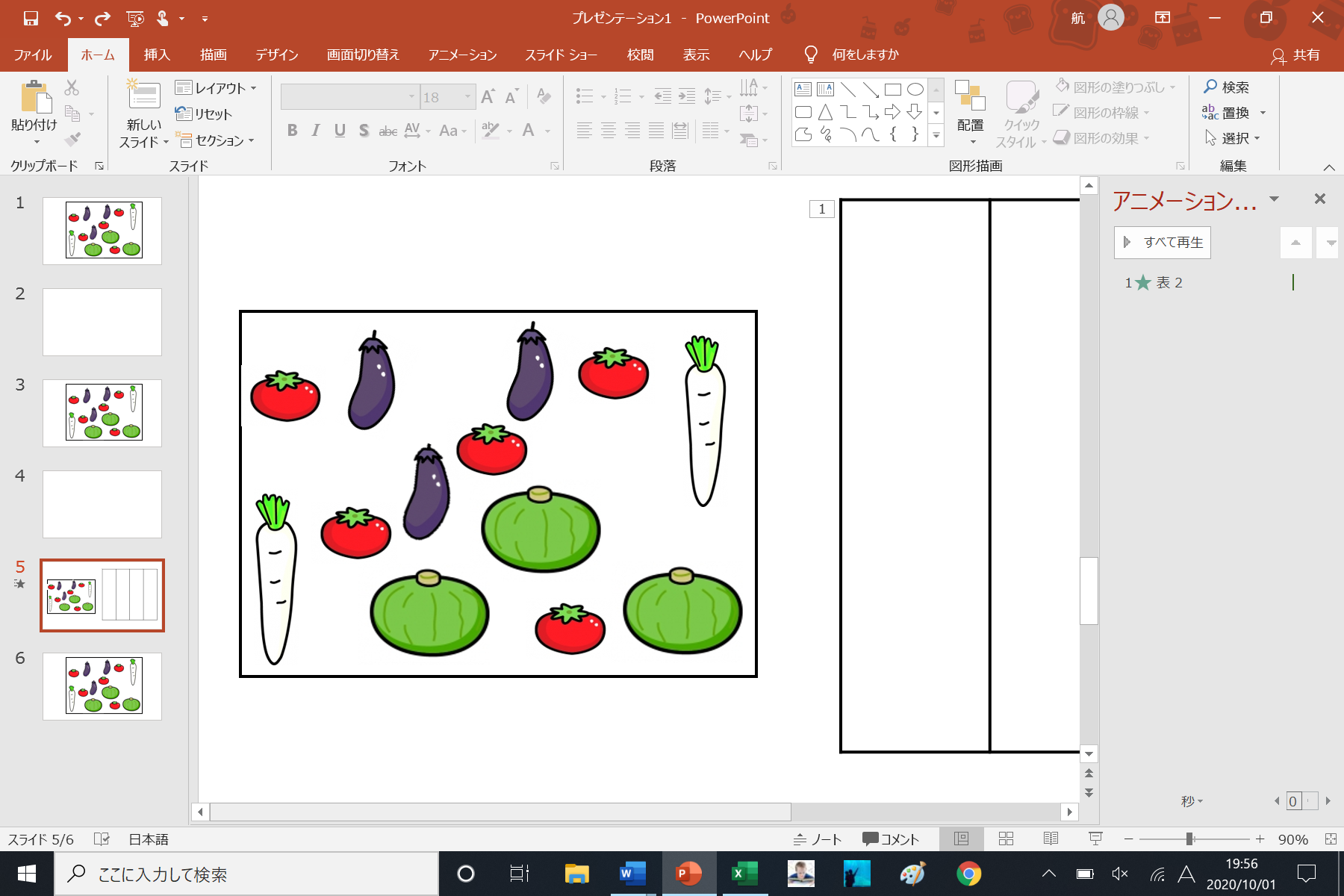 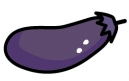 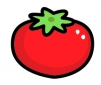 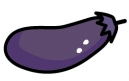 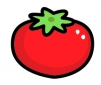 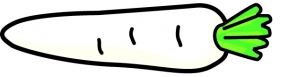 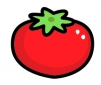 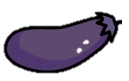 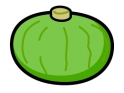 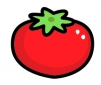 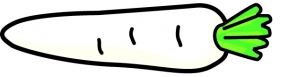 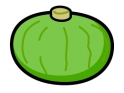 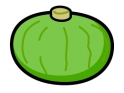 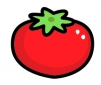 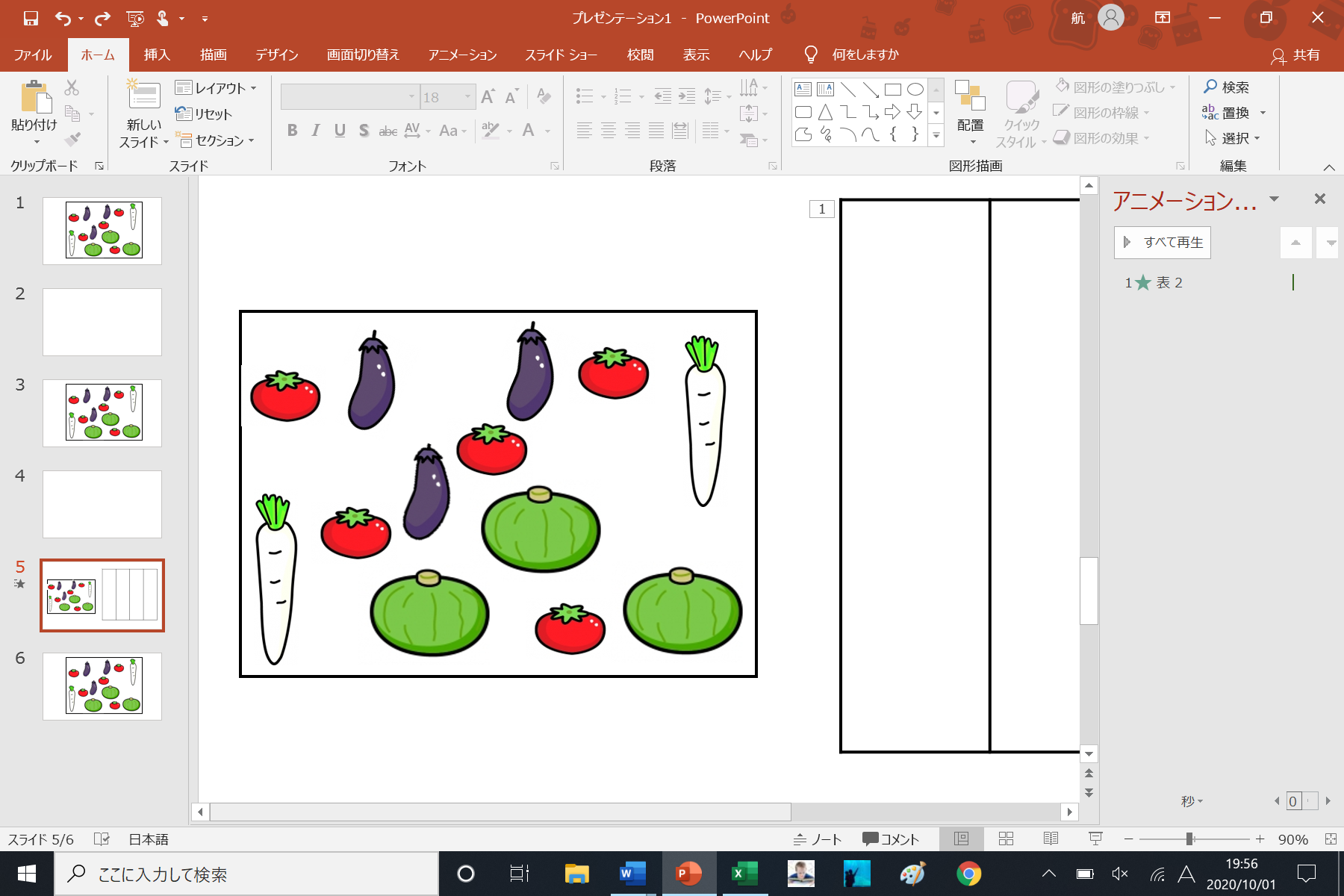 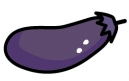 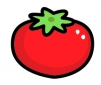 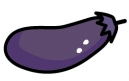 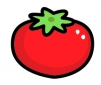 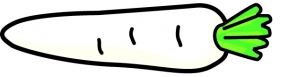 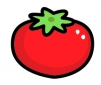 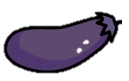 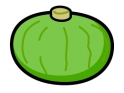 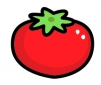 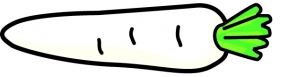 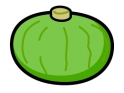 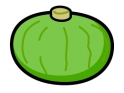 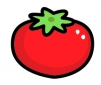 なす
とまと
だいこん
かぼちゃ
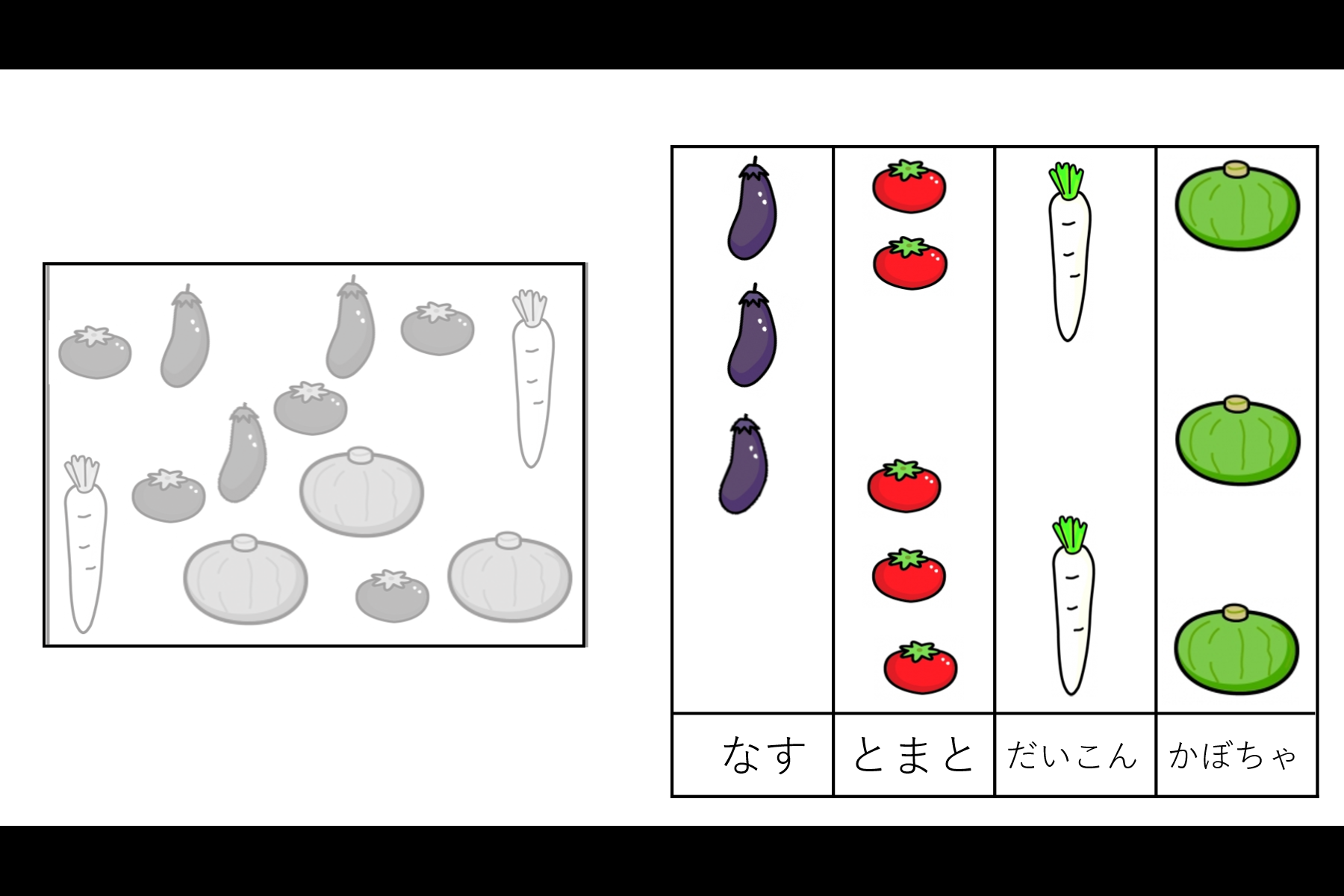 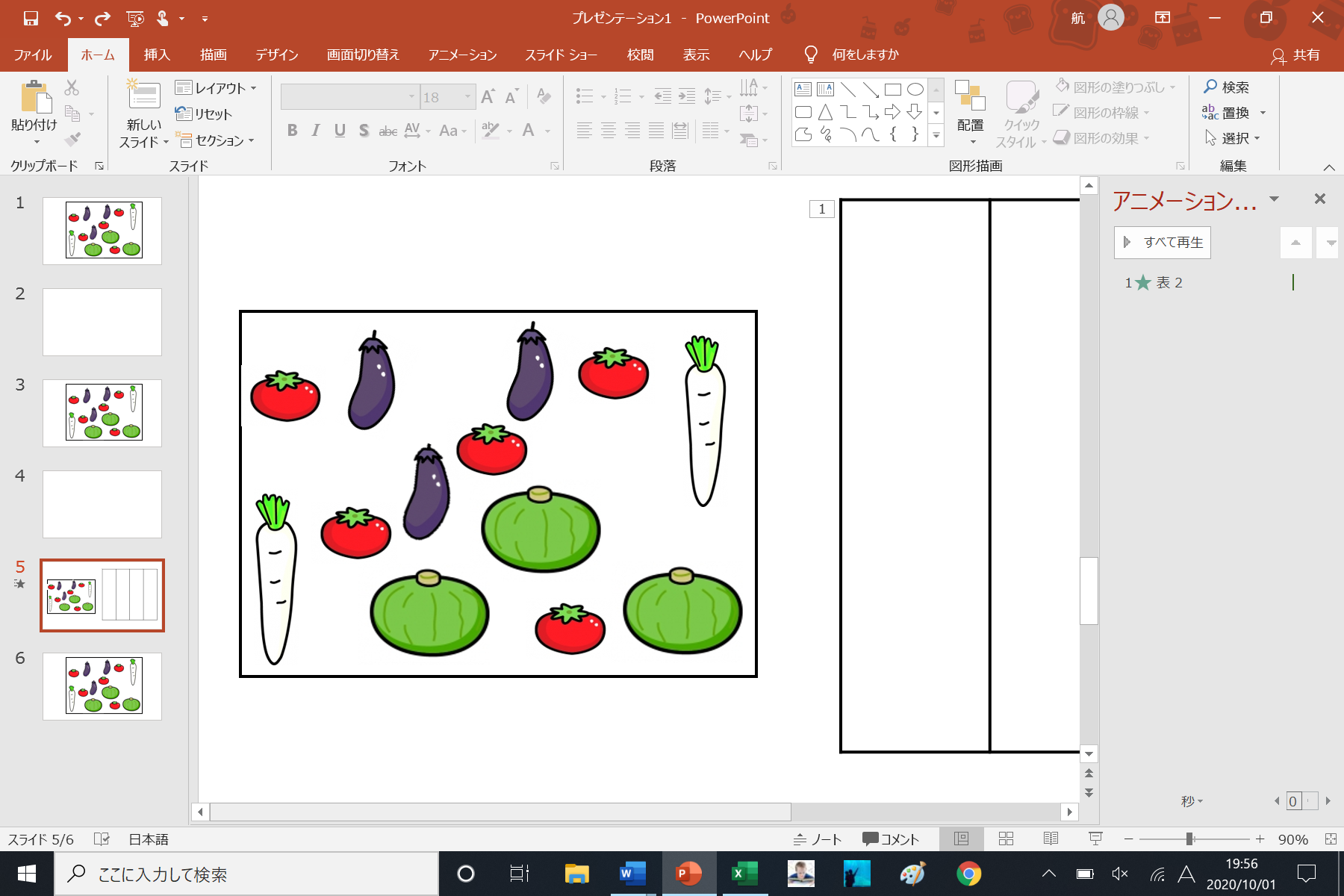 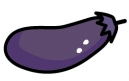 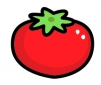 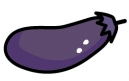 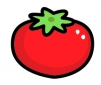 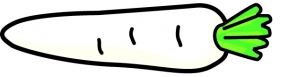 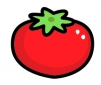 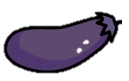 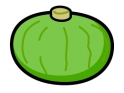 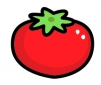 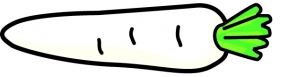 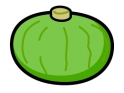 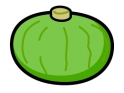 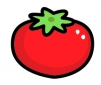 なす
とまと
だいこん
かぼちゃ
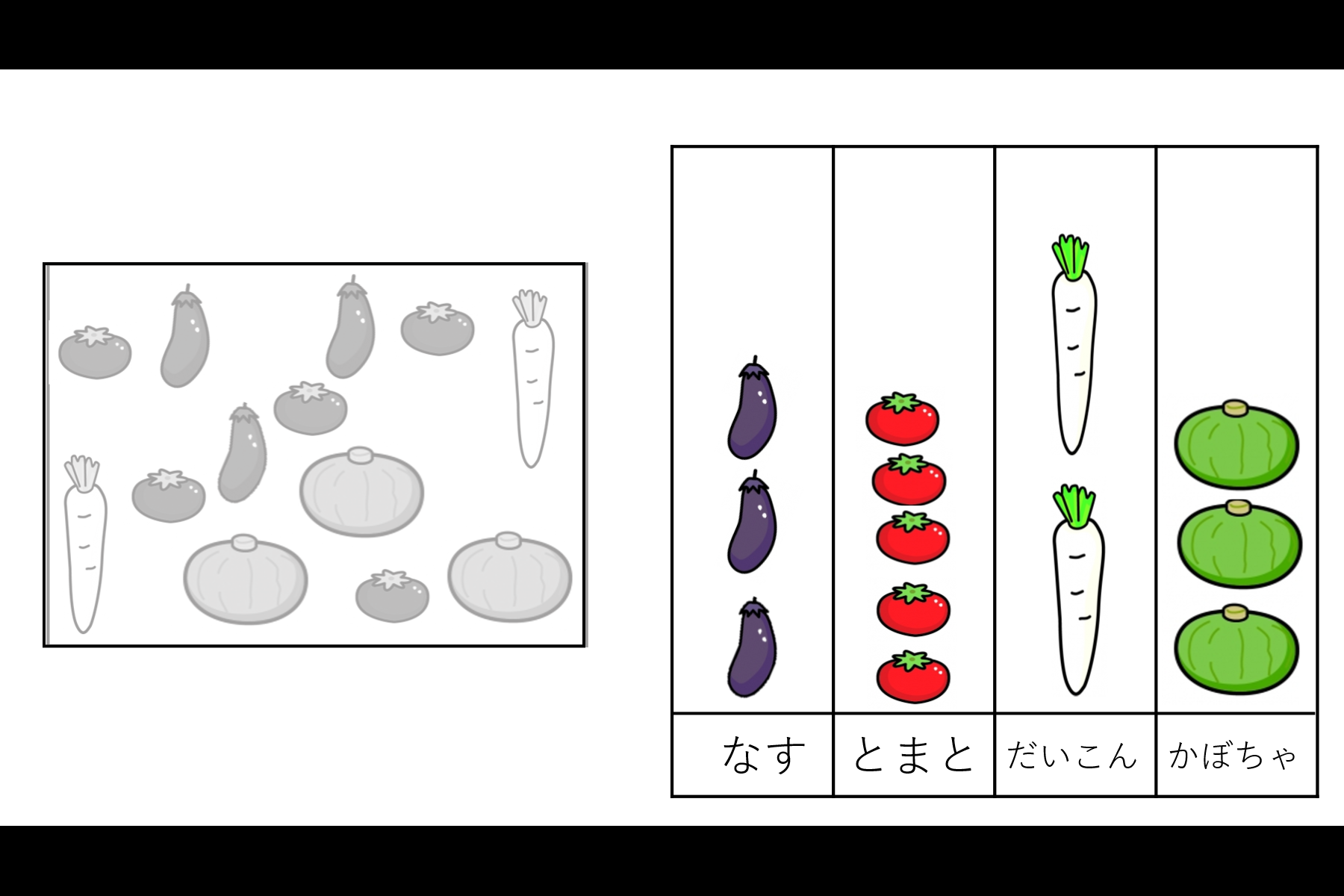 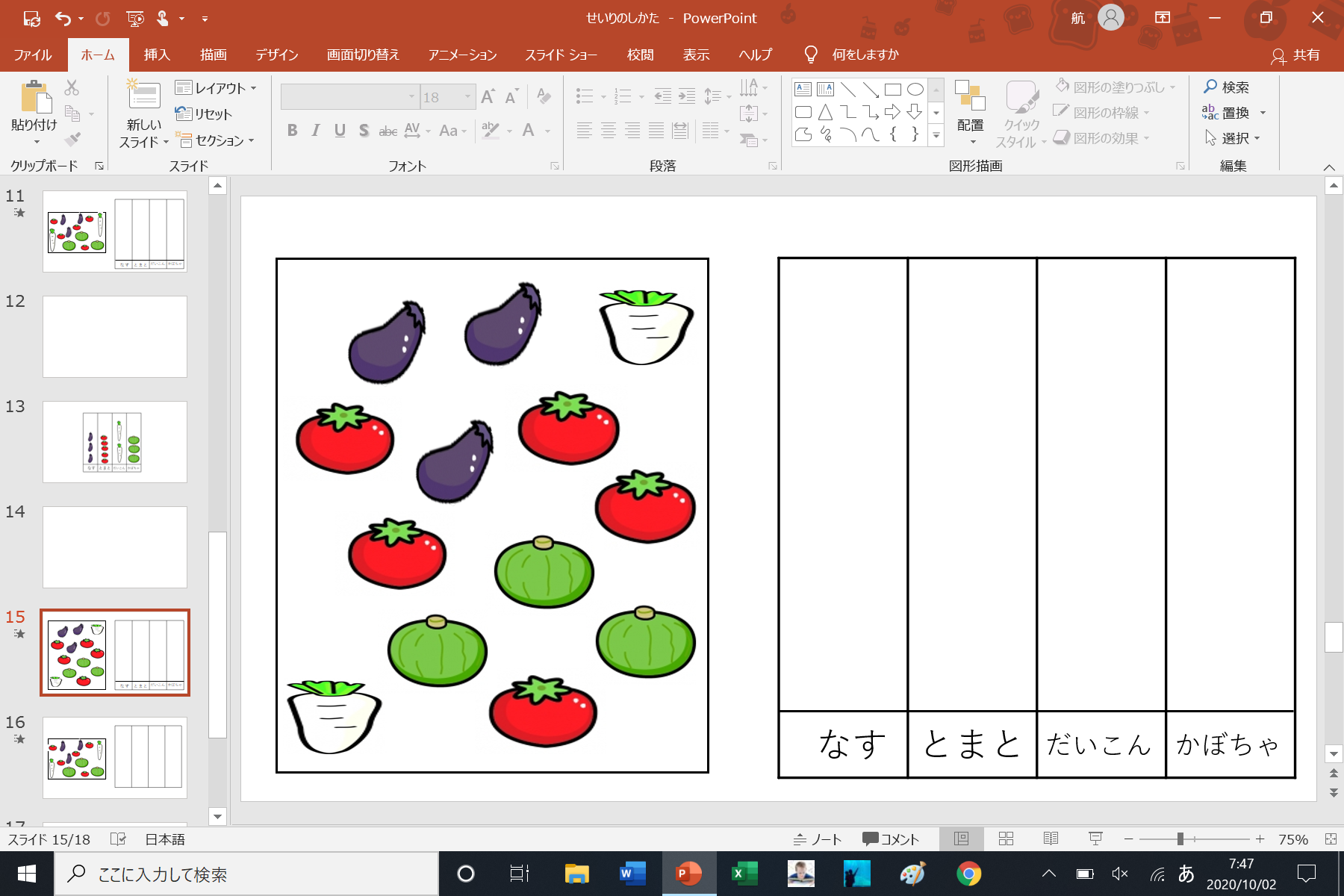 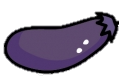 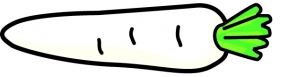 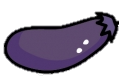 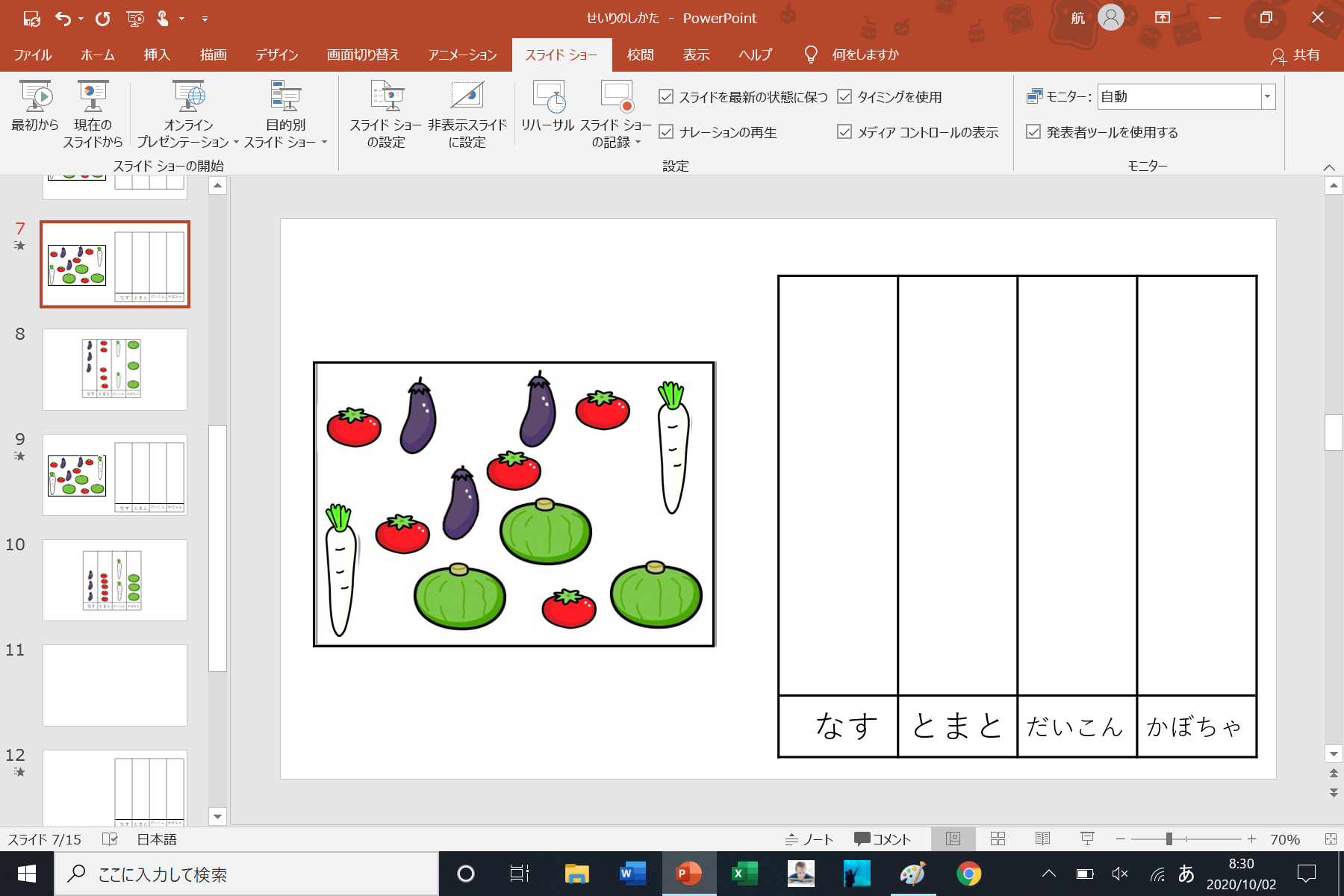 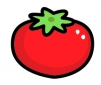 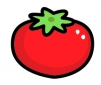 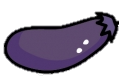 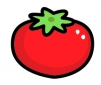 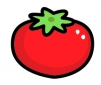 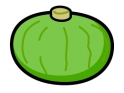 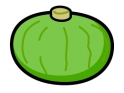 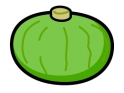 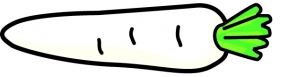 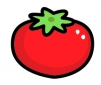 なす
とまと
だいこん
かぼちゃ
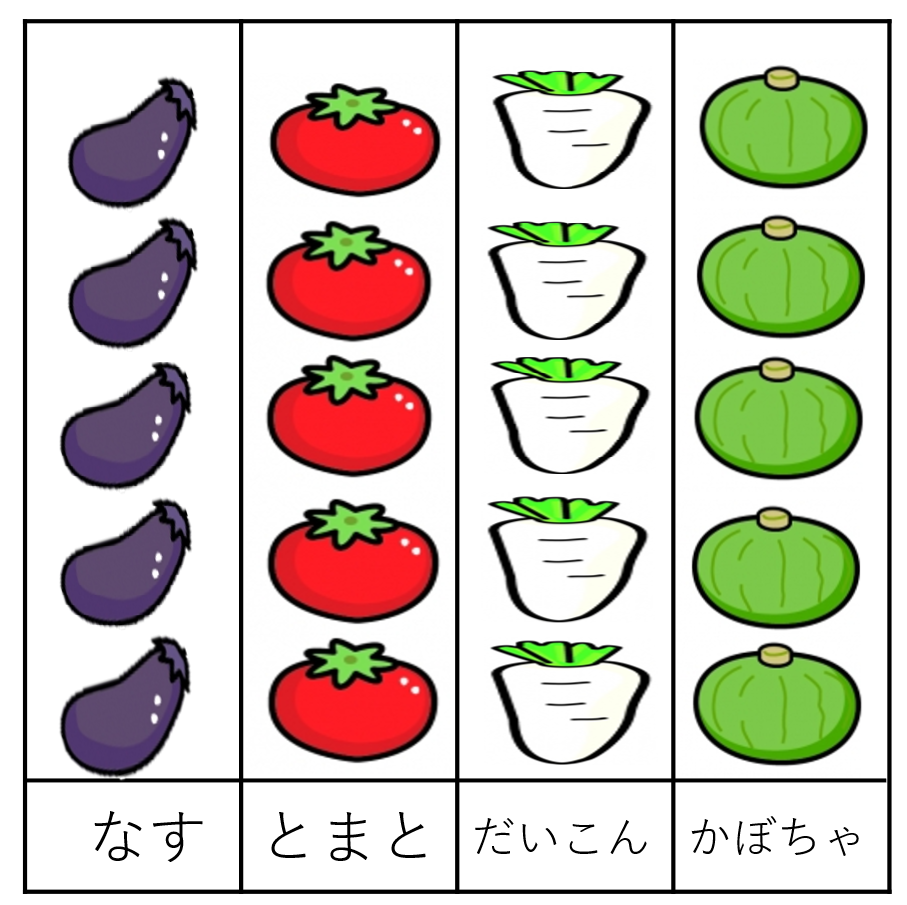 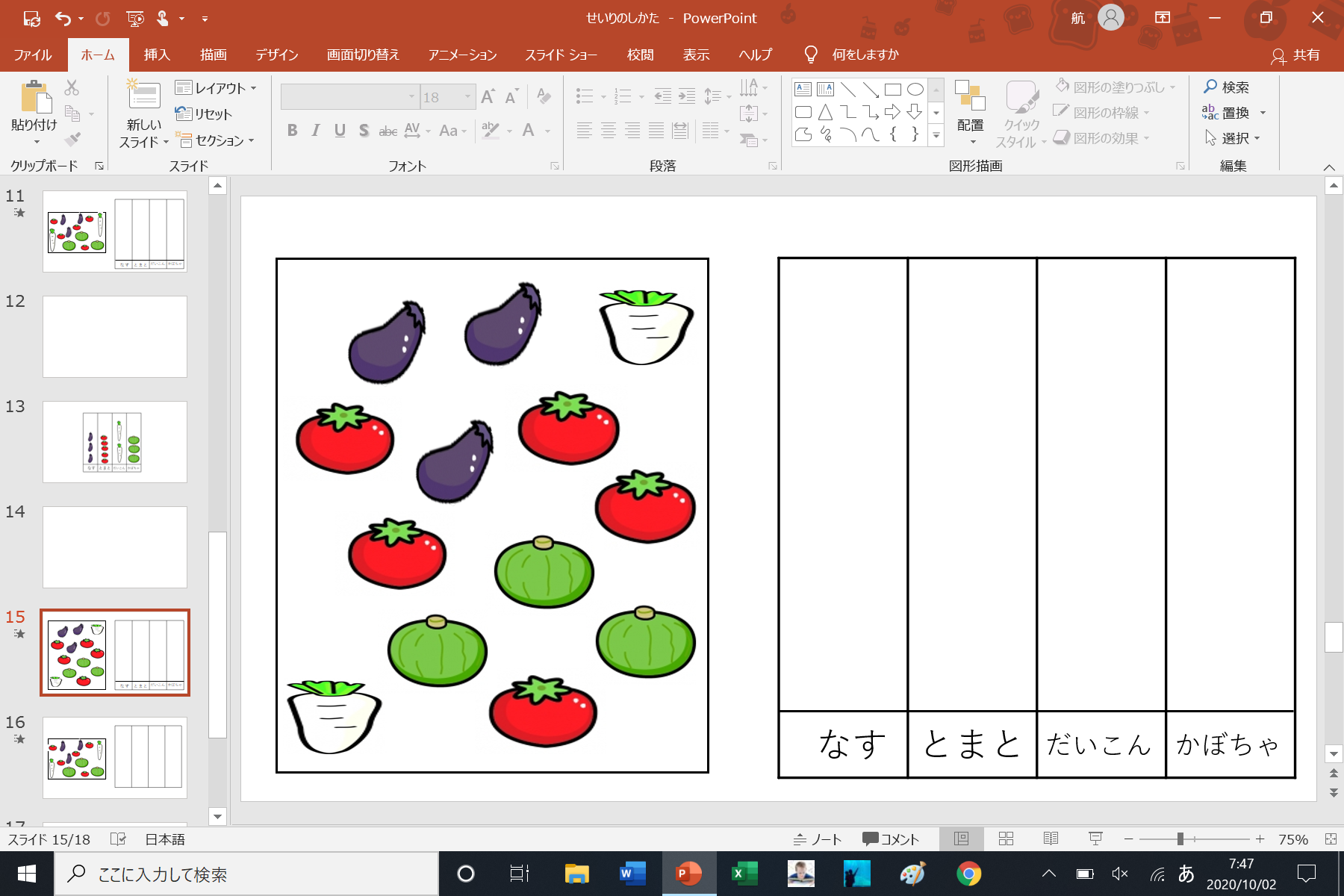 ✔
✔
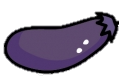 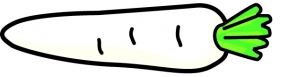 ✔
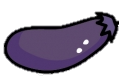 ✔
✔
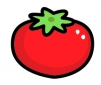 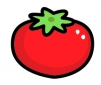 ✔
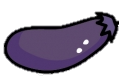 ✔
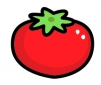 ✔
✔
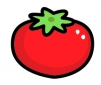 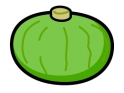 ✔
✔
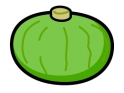 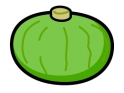 ✔
✔
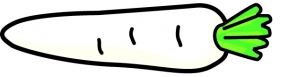 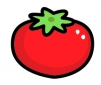 なす
とまと
だいこん
かぼちゃ
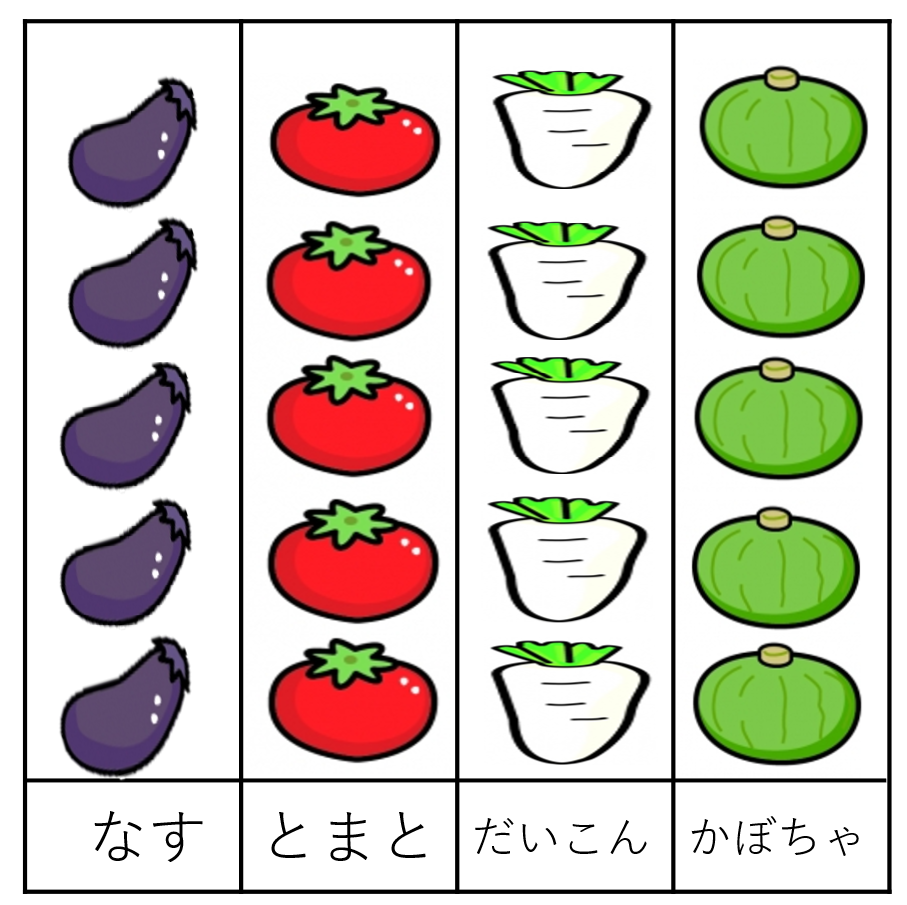 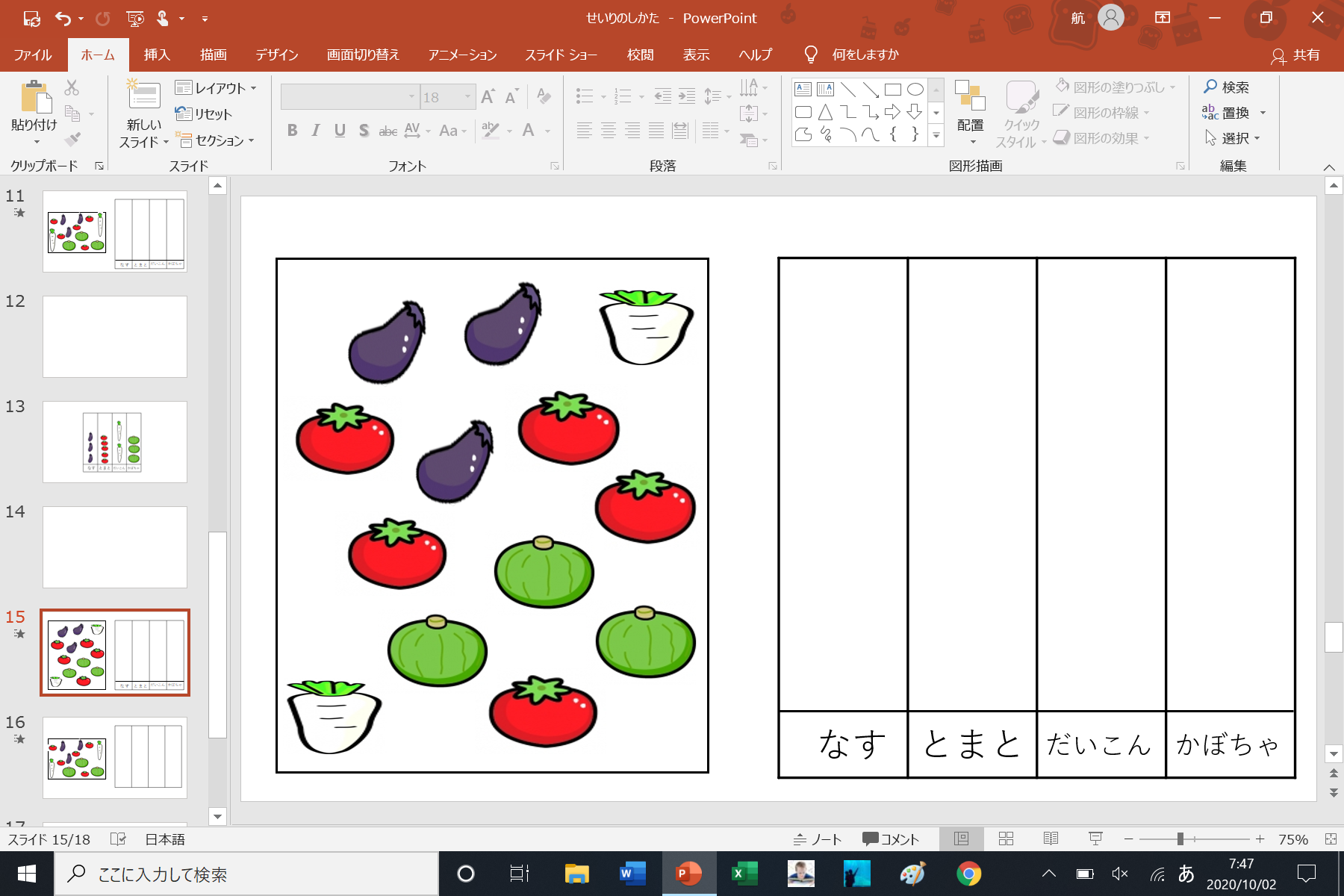 ✔
✔
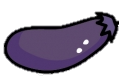 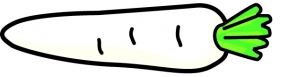 ✔
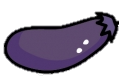 ✔
✔
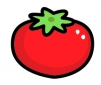 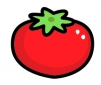 ✔
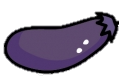 ✔
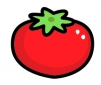 ✔
✔
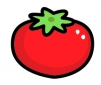 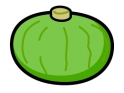 ✔
✔
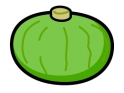 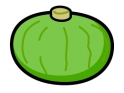 ✔
✔
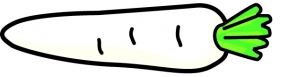 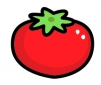 なす
とまと
だいこん
かぼちゃ